ΠΑΣΧΑΛΙΝΟ ΠΑΙΧΝΙΔΙ
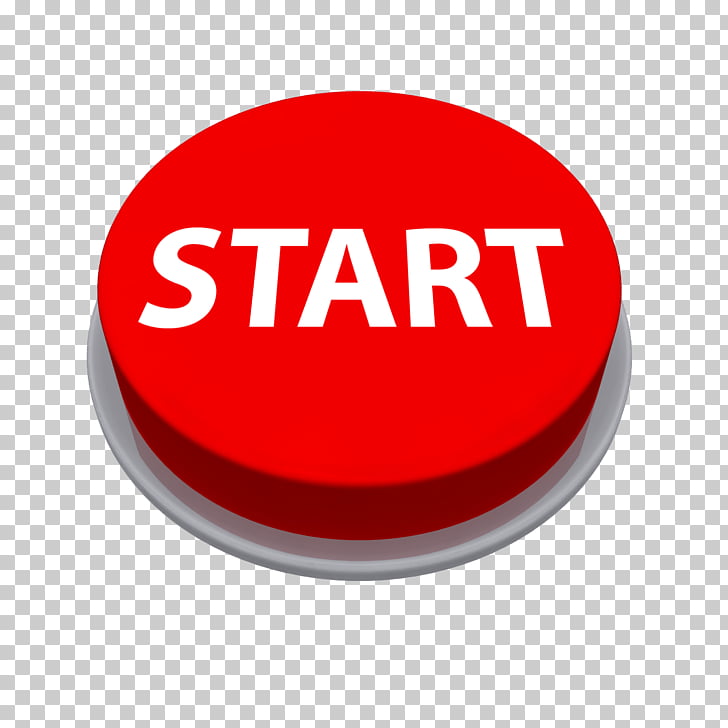 ΠΑΤΗΣΕ ΤΗ ΣΩΣΤΗ ΕΙΚΟΝΑ
ΠΑΙΧΝΙΔΙ ΓΝΩΣΕΩΝ
ΔΗΜΙΟΥΡΓΙΑ: ΣΤΕΛΛΑ ΒΑΛΕΡΚΟΥ
Τη Μεγάλη Εβδομάδα πάμε πιο συχνά…..
ΠΙΣΙΝΑ
ΣΧΟΛΕΙΟ
ΕΚΚΛΗΣΙΑ
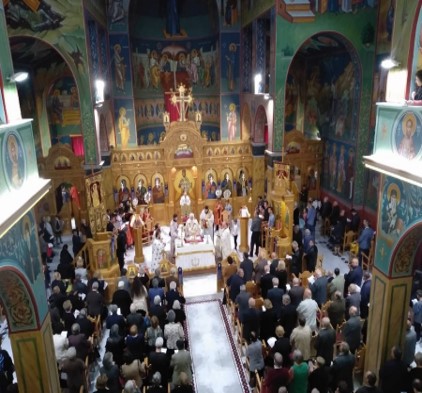 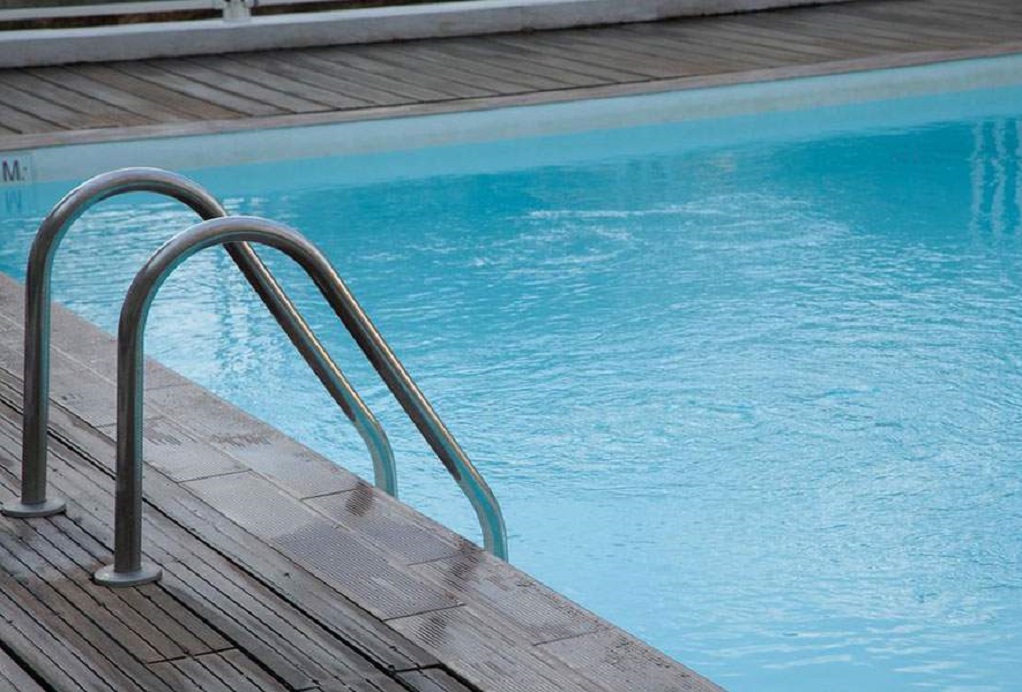 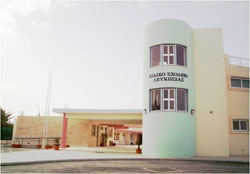 ΣΩΣΤΑ!!!!
ΣΥΝΕΧΙΣΕ
Τη Μεγάλη Πέμπτη βάφουμε…….
ΤΟΙΧΟ
ΑΥΓΑ
ΝΥΧΙΑ
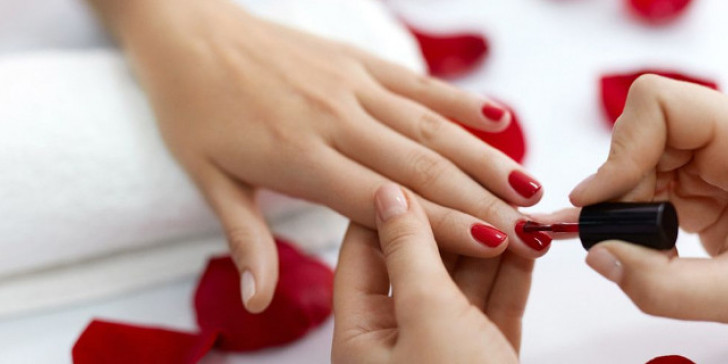 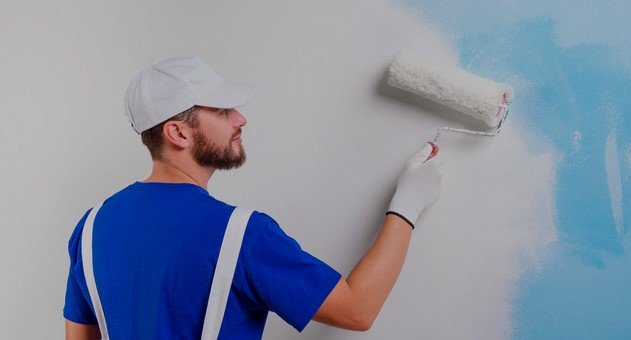 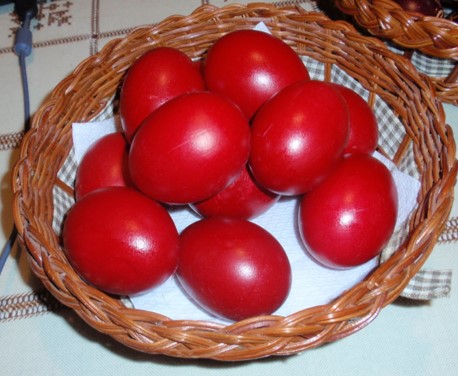 ΣΩΣΤΑ!!!!
ΣΥΝΕΧΙΣΕ
Τη Μεγάλη Παρασκευή το πρωί φτιάχνουμε…..
ΦΛΑΟΥΝΕΣ
ΚΟΥΡΑΜΠΙΕΔΕΣ
ΜΕΛΟΜΑΚΑΡΟΝΑ
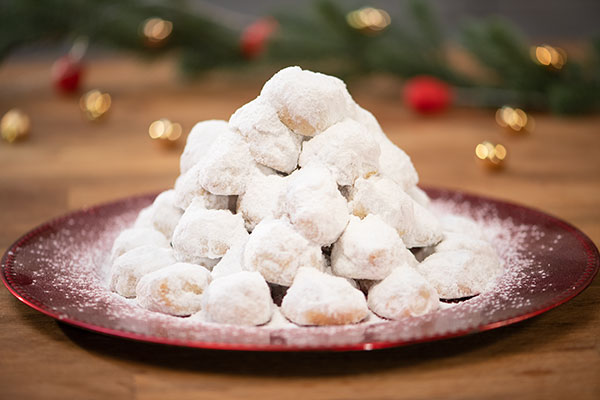 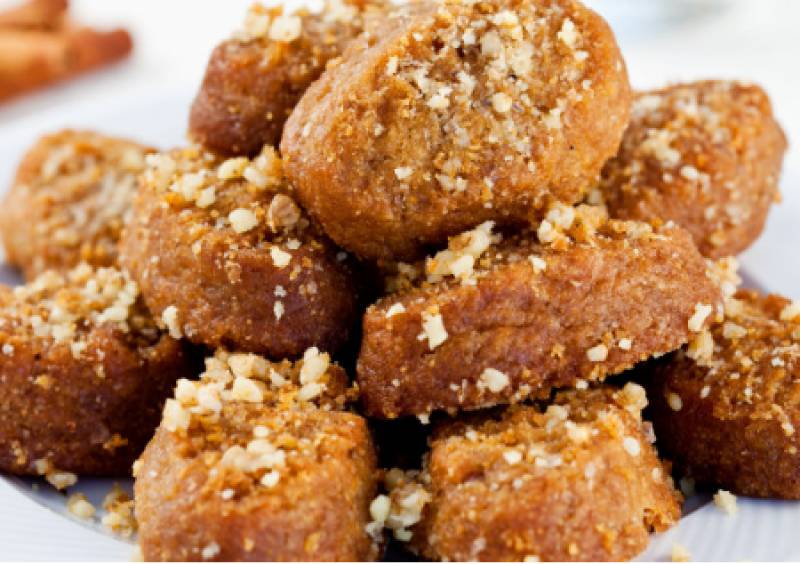 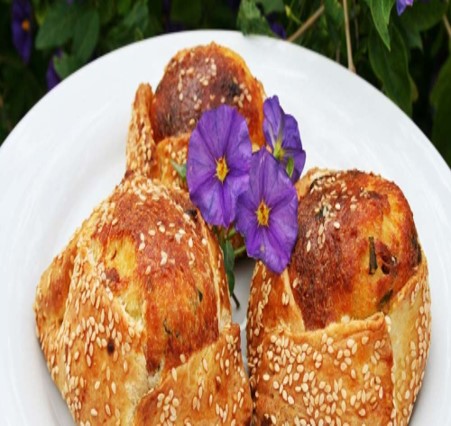 ΣΩΣΤΑ!!!!
ΣΥΝΕΧΙΣΕ
Την Μεγάλη Παρασκευή το βράδυ πάμε ….
ΣΙΝΕΜΑ
MALL
ΕΠΙΤΑΦΙΟ
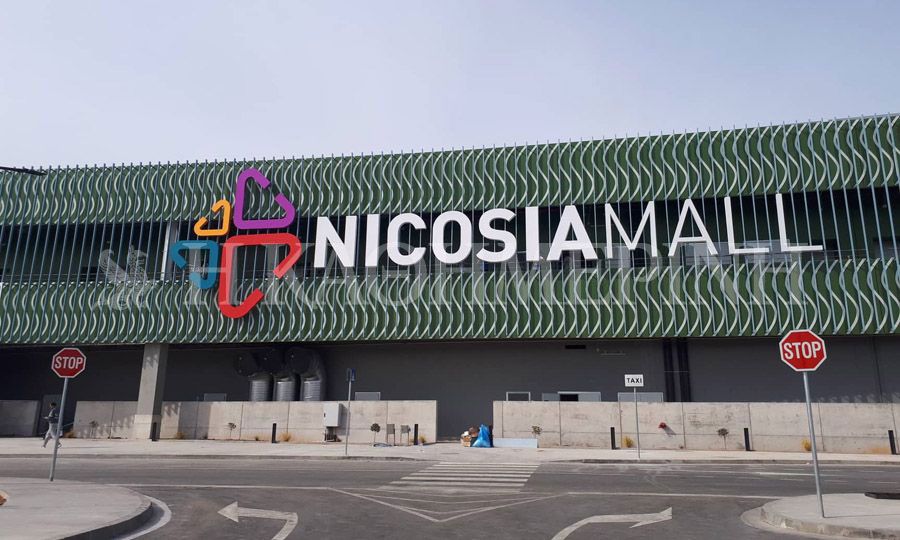 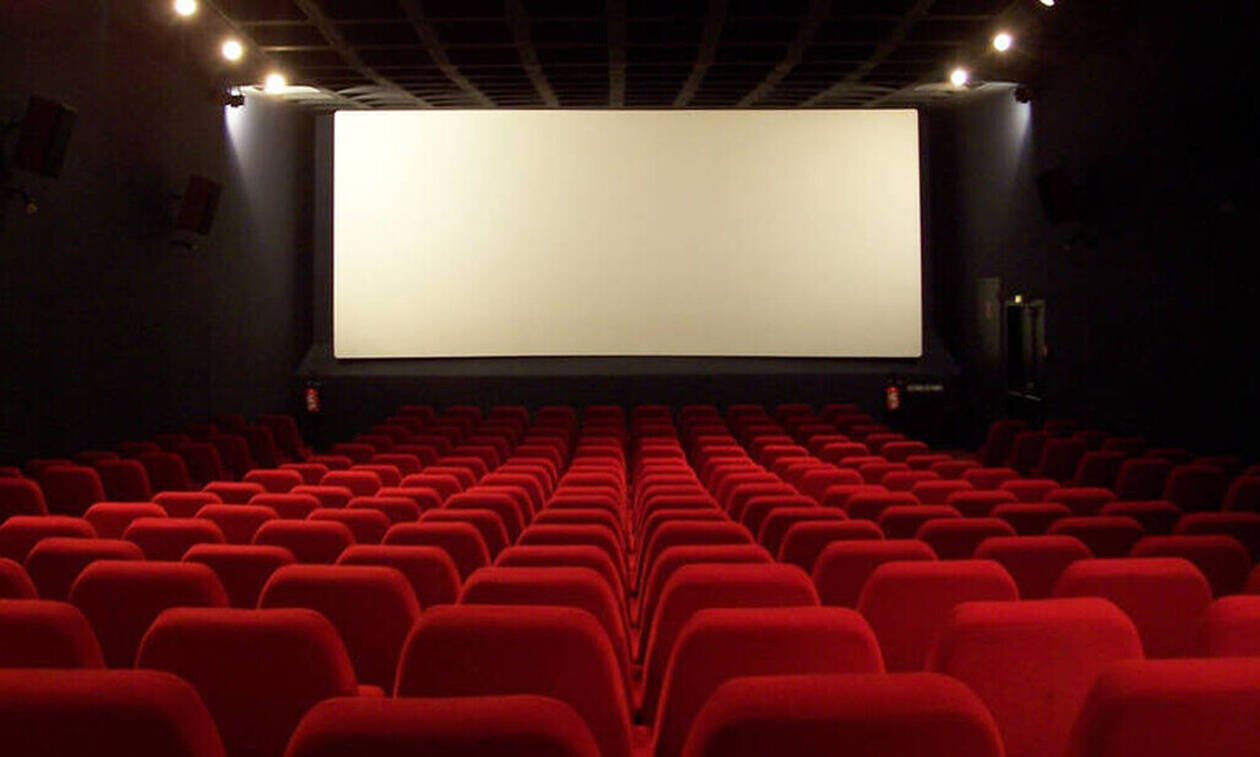 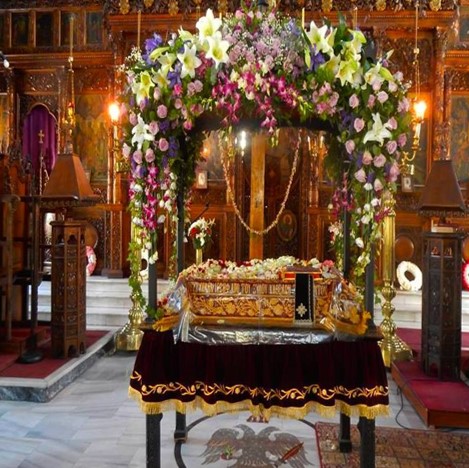 ΣΩΣΤΑ!!!!
ΣΥΝΕΧΙΣΕ
Το Μεγάλο Σάββατο το βράδυ πάμε εκκλησία. Στις 12:00 τα μεσάνυχτα ο ιερέας…
ΔΙΑΒΑΖΕΙ ΕΥΧΗ
ΨΑΛΛΕΙ ΤΟ ΧΡΙΣΤΟΣ ΑΝΕΣΤΗ
ΔΙΝΕΙ ΤΗ ΘΕΙΑ ΚΟΙΝΩΝΙΑ
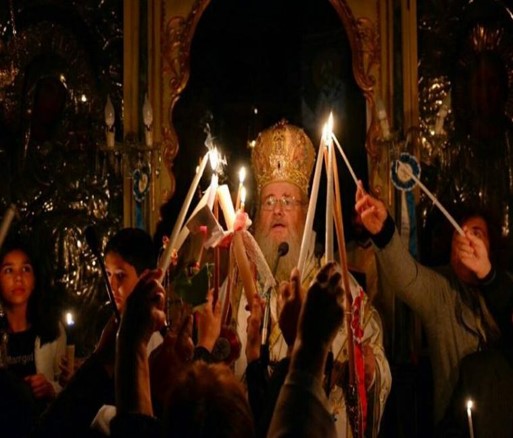 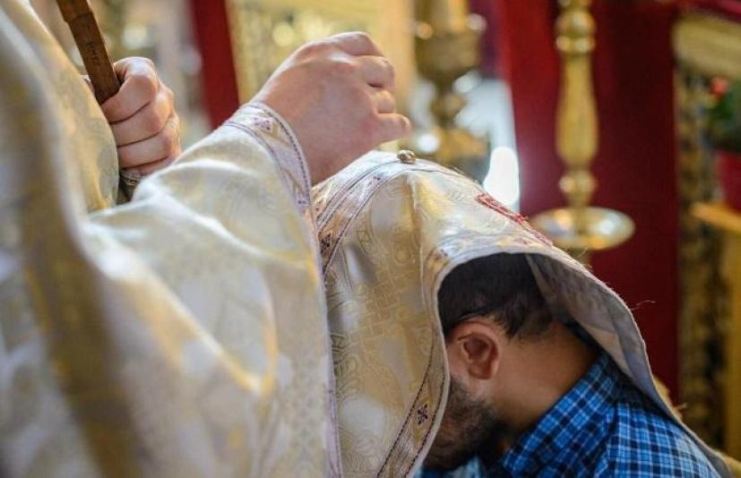 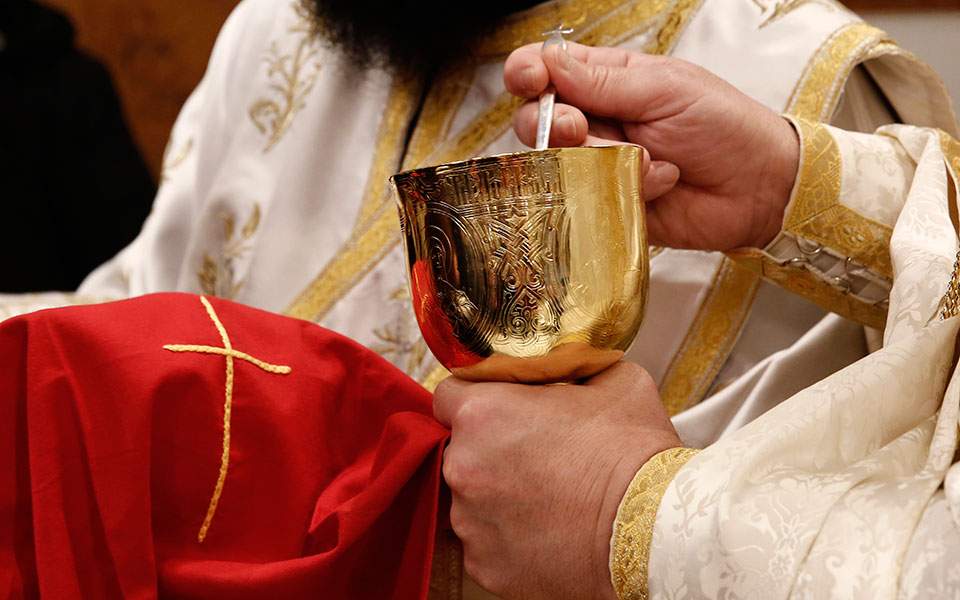 ΣΩΣΤΑ!!!!
ΣΥΝΕΧΙΣΕ
Στη συνέχεια ανάβουμε….
ΦΟΥΡΝΟ
ΛΑΜΠΑΔΕΣ
ΦΩΤΑ
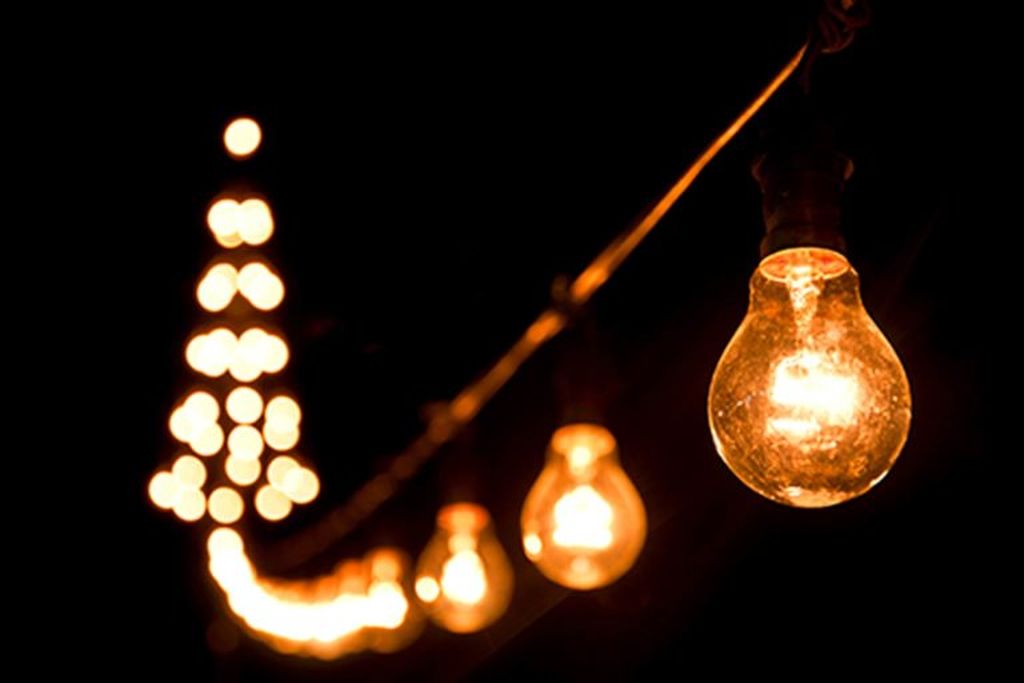 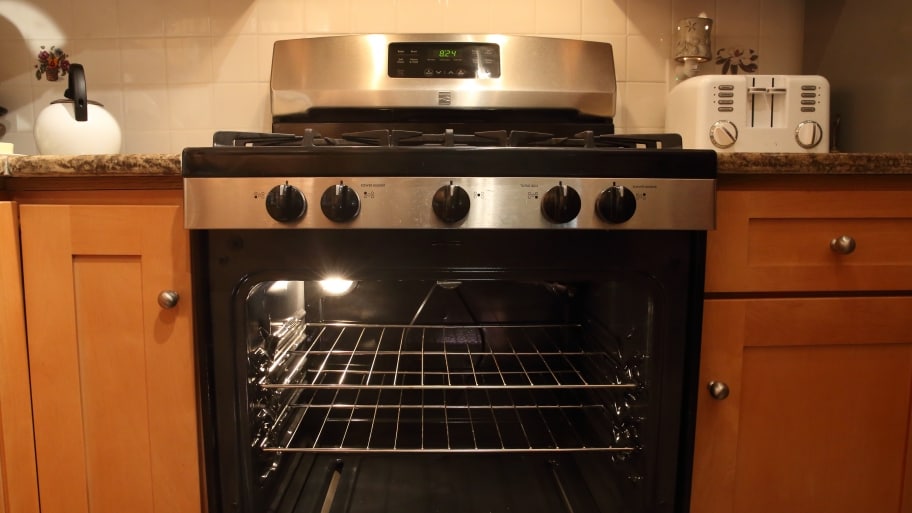 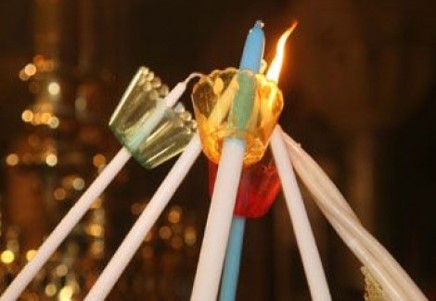 ΣΩΣΤΑ!!!!
ΣΥΝΕΧΙΣΕ
Όταν πάμε σπίτι τρώμε…..
ΑΥΓΟΛΕΜΟΝΗ
ΠΙΤΣΑ
ΧΑΜΠΟΥΡΓΚΕΡ
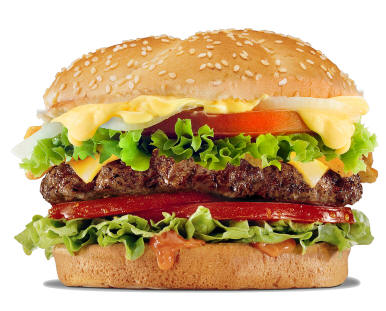 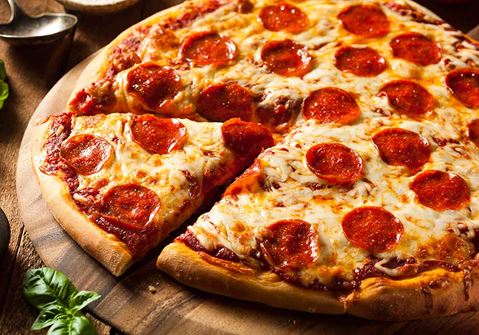 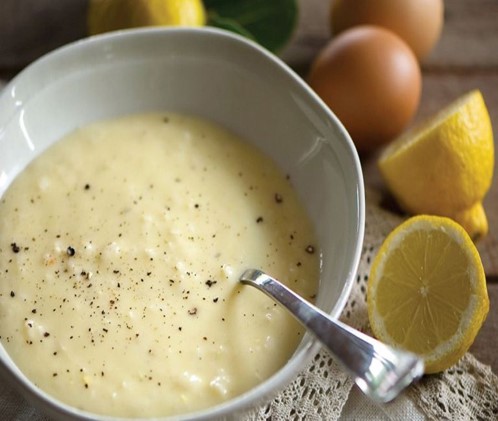 ΣΩΣΤΑ!!!!
ΣΥΝΕΧΙΣΕ
Το μεσημέρι της Κυριακής του Πάσχα συνήθως ψήνουμε…..
ΚΕΙΚ
ΚΟΥΛΟΥΡΑΚΙΑ
ΣΟΥΒΛΑ
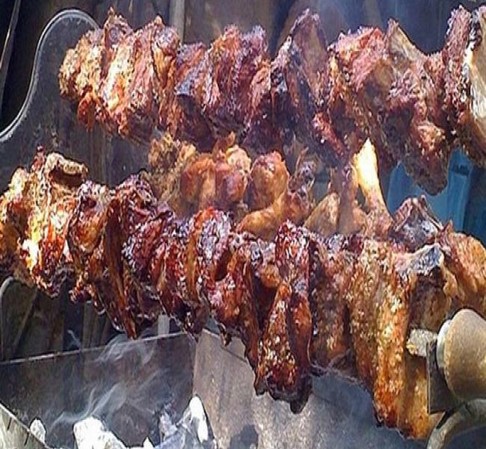 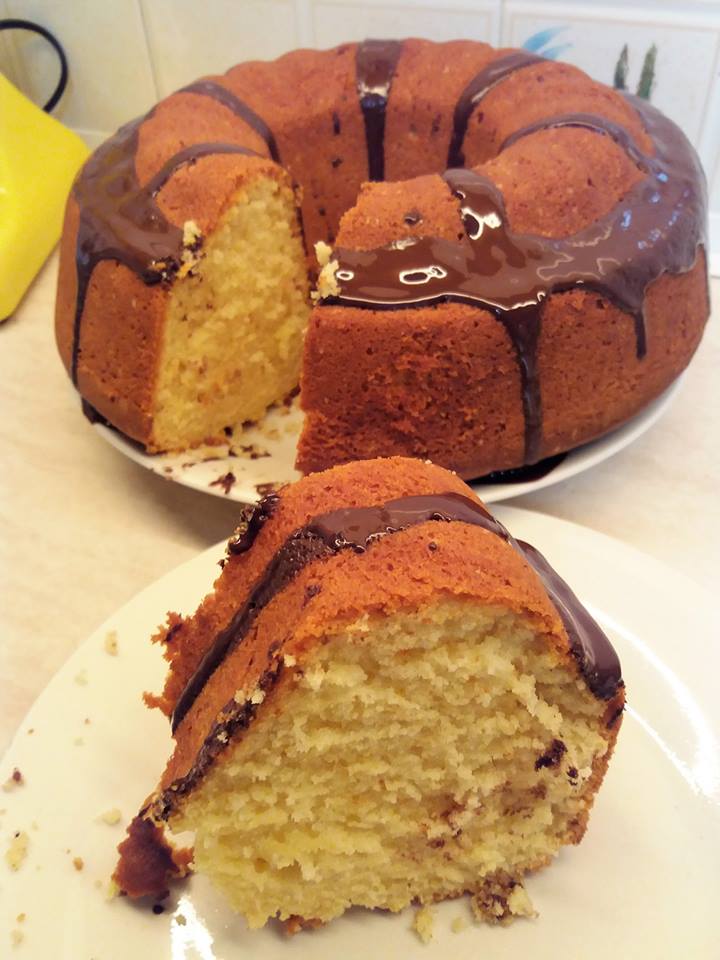 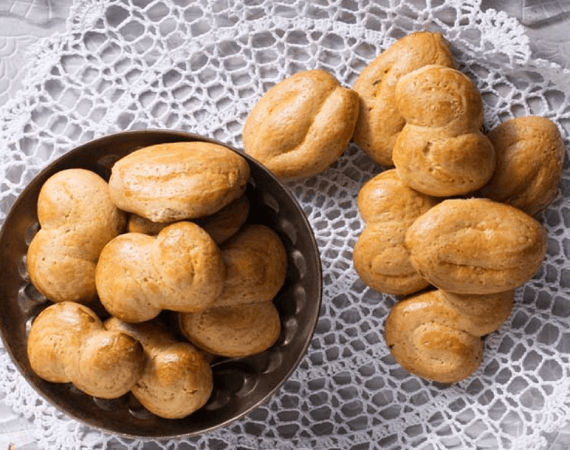 ΣΩΣΤΑ!!!!
ΣΥΝΕΧΙΣΕ
….και τσουγκρίζουμε ……
ΠΙΡΟΥΝΙΑ
ΑΥΓΑ
ΠΙΑΤΑ
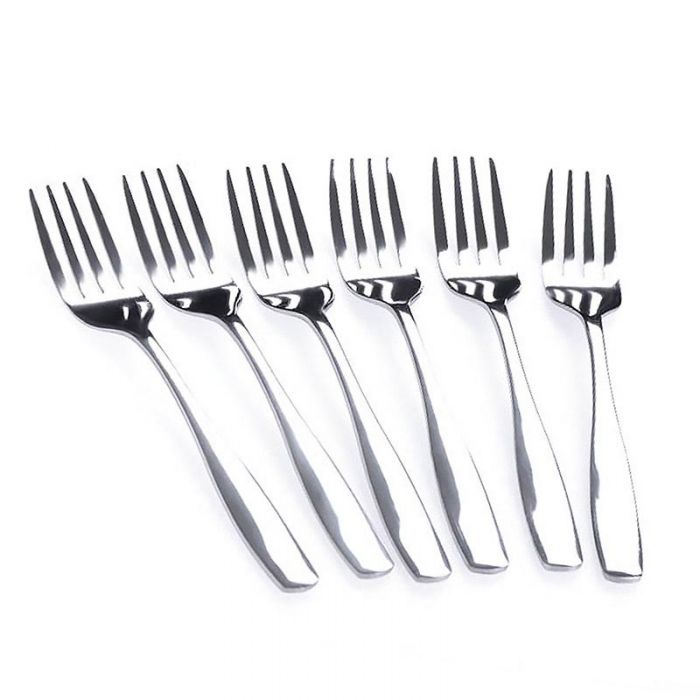 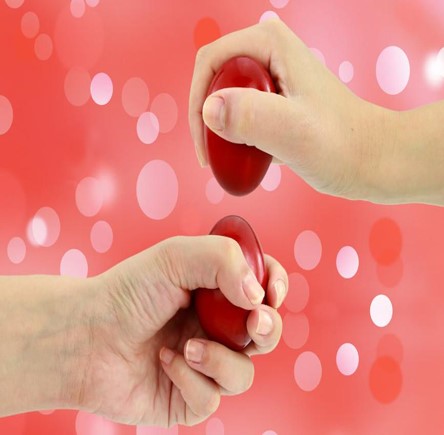 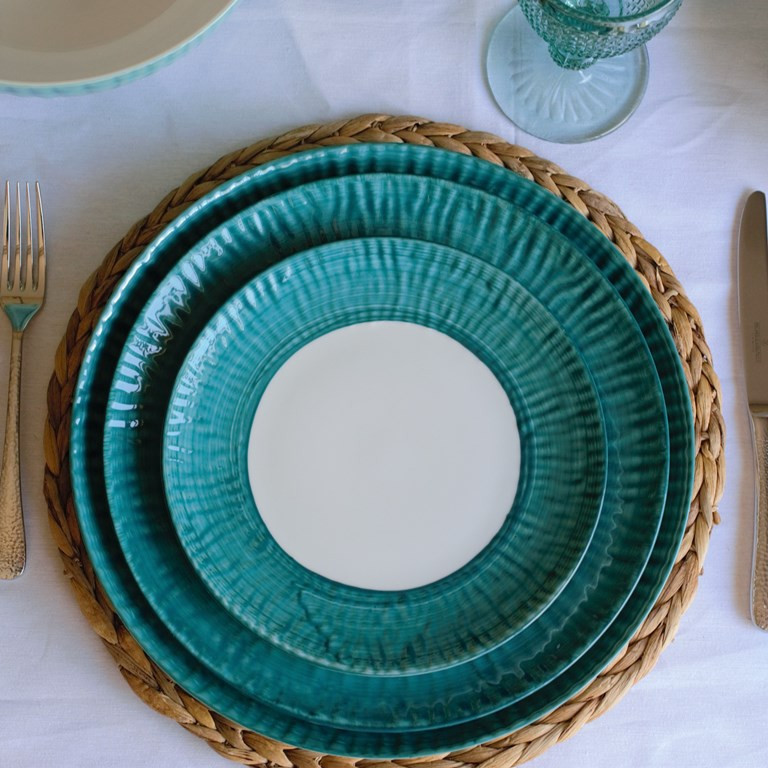 ΣΩΣΤΑ!!!!
ΣΥΝΕΧΙΣΕ
Τη Δευτέρα του Πάσχα παίζουμε……
ΠΑΡΑΔΟΣΙΑΚΑ ΠΑΙΧΝΙΔΑ
ΤΕΝΝΙΣ
ΕΠΙΤΡΑΠΕΖΙΑ
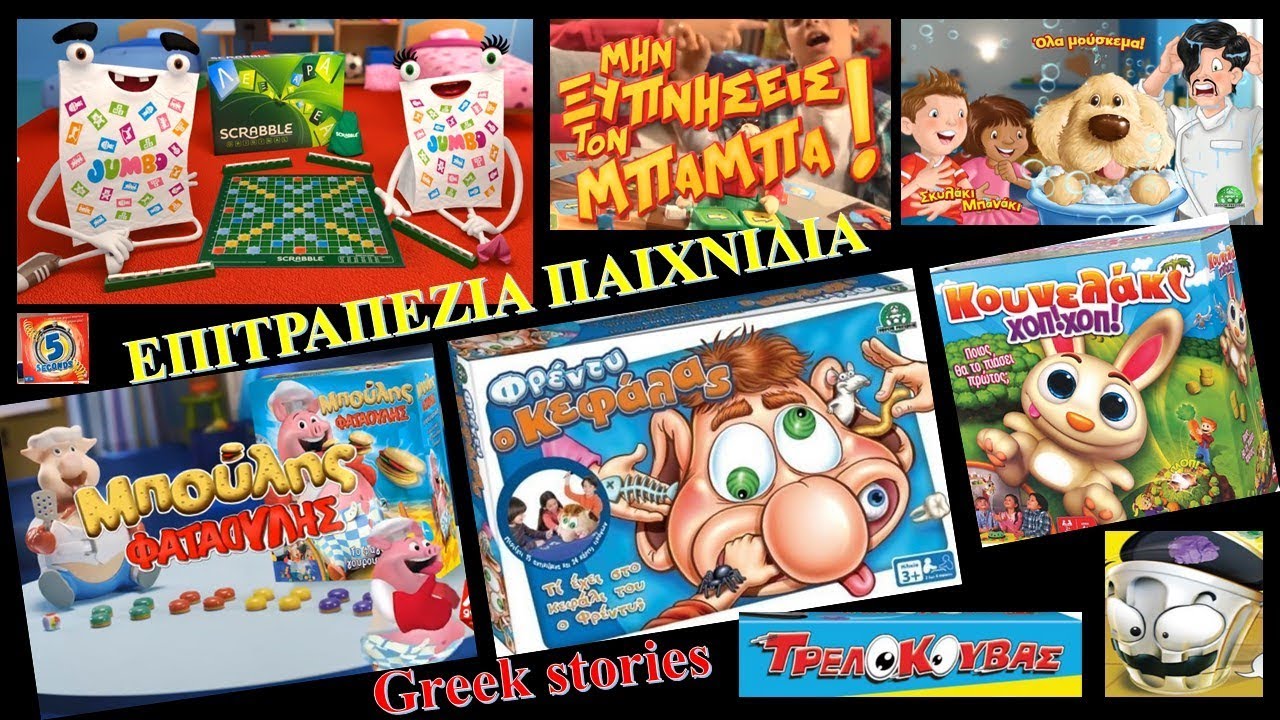 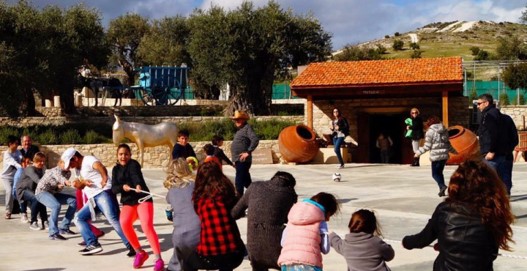 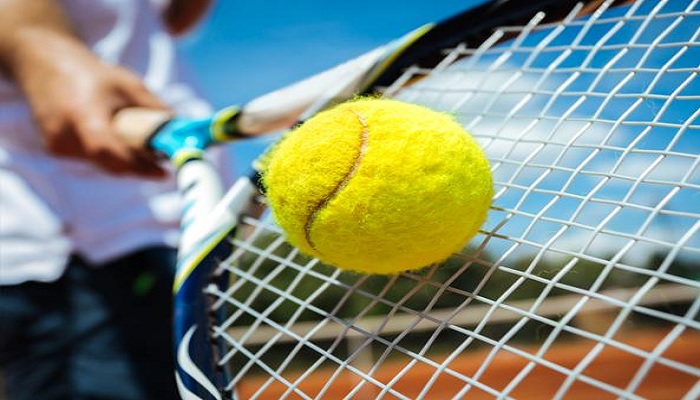 ΜΠΡΑΒΟ ΣΟΥ ΟΛΟΚΛΗΡΩΣΕΣ ΤΟ ΠΑΙΧΝΙΔΙ!!!!
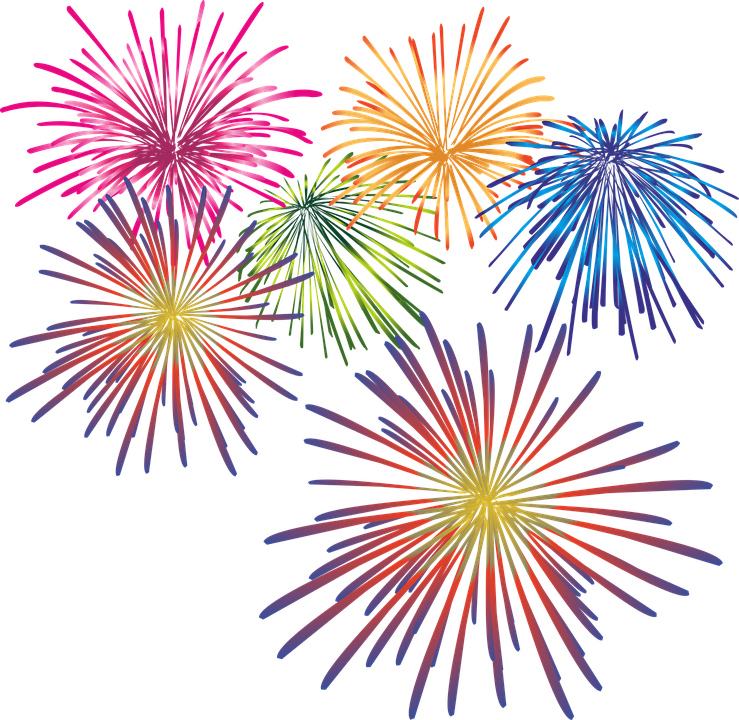 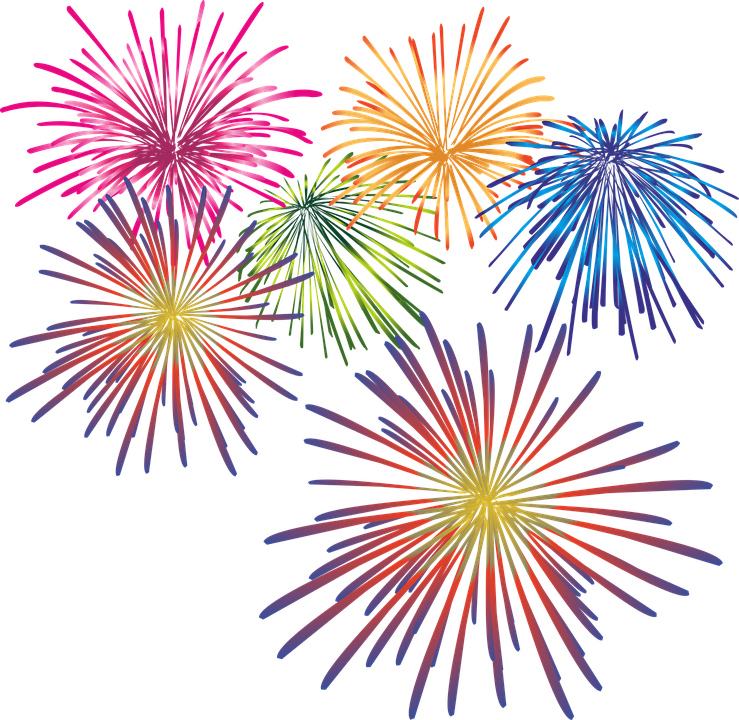 ΠΡΟΣΠΑΘΗΣΕ ΠΑΛΙ!!!
ΕΠΙΣΤΡΟΦΗ